Book of Isaiah
Chapters 1-12
 Judgment (and Hope) for Judah and Jerusalem
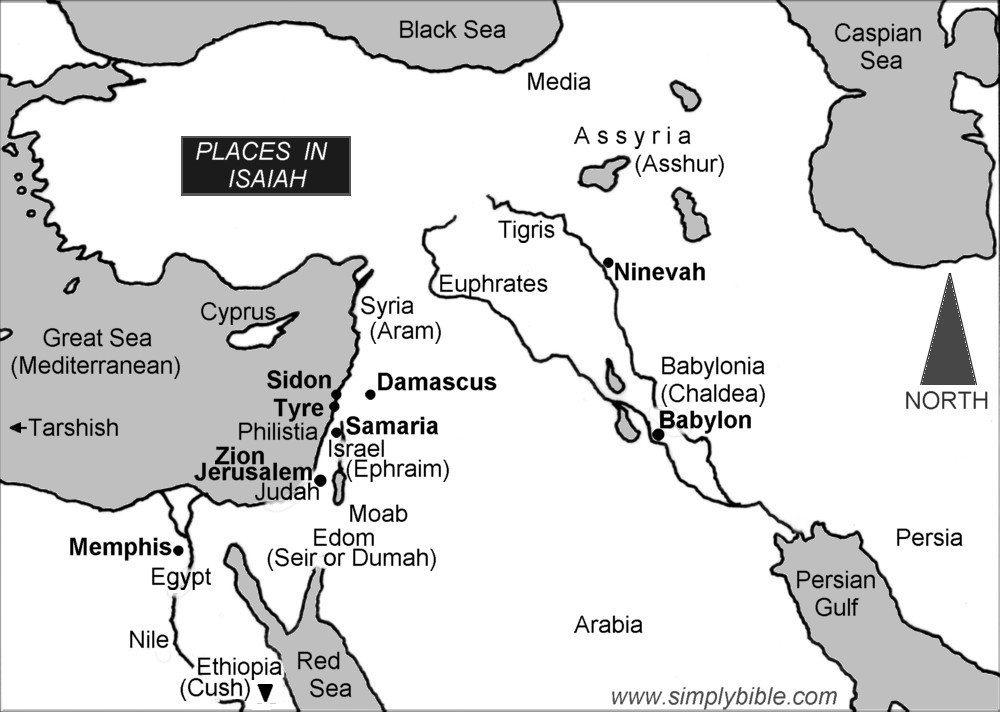 Class Plan
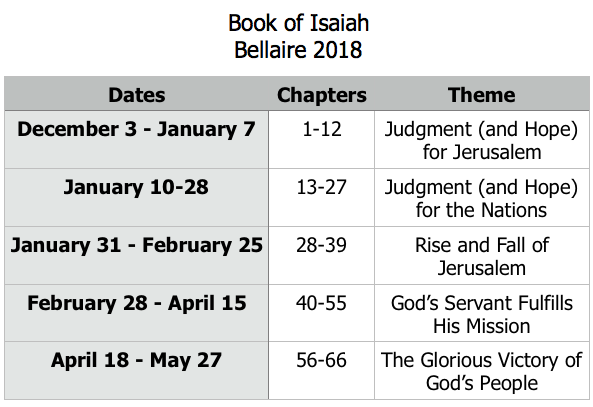 Isaiah 1-12
Isaiah 1-5 – General Messages for Judah & Jerusalem
Isaiah 6 – Isaiah’s Call
Isaiah 7-12 – Specific Messages for Judah & Jerusalem
Isaiah 6
Jehovah on the throne.
Holiness of God.
Pollution and purification.
Refusal to listen.
Israel cut down, stump remains.
Pattern of Judgment and Hope
Restoration
Rebellion
Repentance
Retribution
Isaiah Highlights
A child will be born, and will sit on the throne of David, governing in peace forever.
Chapter 9
Isaiah Highlights
Draw from the springs of salvation! Give thanks to His great and holy name!
Chapter 12
Isaiah Highlights
God sings a sad love song about His vineyard, Israel.
Chapter 5
Isaiah Highlights
The mountain of the house of the Lord, nations flow to it.
Chapter 2
Isaiah Highlights
In that day the Branch of the Lord will be beautiful and glorious…”
Chapter 4
Isaiah Highlights
Isaiah sees God and is called to the prophetic work.
Chapter 6
Isaiah Highlights
The virgin shall conceive and bear a son, Immanuel.
Chapter 7
Isaiah Highlights
Assyrian conquest of Israel foretold with child named “swift-spoil-speedy-prey.”
Chapter 8
Isaiah Highlights
”Come now, let us reason together says the Lord, though your sins be as scarlet, they will be as white as snow.”
Chapter 1
Isaiah Highlights
God will remove jewelry and accessories of wealthy Jerusalem women.
Chapter 3
Isaiah Highlights
A shoot will spring from the stem of Jesse.
Chapter 11
Isaiah Highlights
Assyria condemned as God’s tool that became prideful.
Chapter 10
Structure of Isaiah
Isaiah 1-39
Judgment
Isaiah 40-66
Hope
History Around Isaiah
Assyrian Captivity
Israel (Northern)
Israel (United Kingdom)
Return
Babylonian Captivity
Judah (Southern)
= Isaiah
Book of Isaiah
Chapters 13-27
 Judgment and Hope for the Nations